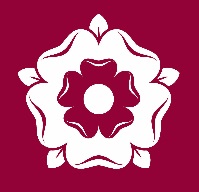 A level Chemistry at King Edward’s School
Welcome to the Chemistry Department
[Speaker Notes: Differences between GCSE and A level. Entering lab, lab coats, more risk in practical tasks, more independent, smaller classes, MUST NOT BE AFRAID TO MAKE MISTAKES! Have a go, contribute.]
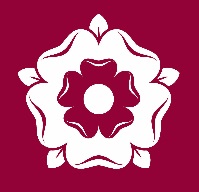 Chemistry at King Edward’s School
The A level course at KES will be taught over two years and examined at the end of your second year. There are no external AS examinations at the end of Year 12 but you will sit an ‘internal’ examination which will give some indication of your aptitude in the subject at that stage. A good performance in this examination may well be a requirement for continued study into Year 13.
You will sit three examination papers at the end of Year 13.
Course breakdown
[Speaker Notes: 3 examinations at end of Year 13, No AS, Questions are A level standard from the start, Paper 1 Physical, Paper 2 Organic, Paper 3 Synoptic.]
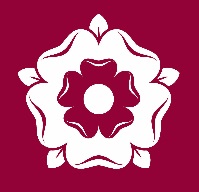 Chemistry at King Edward’s School
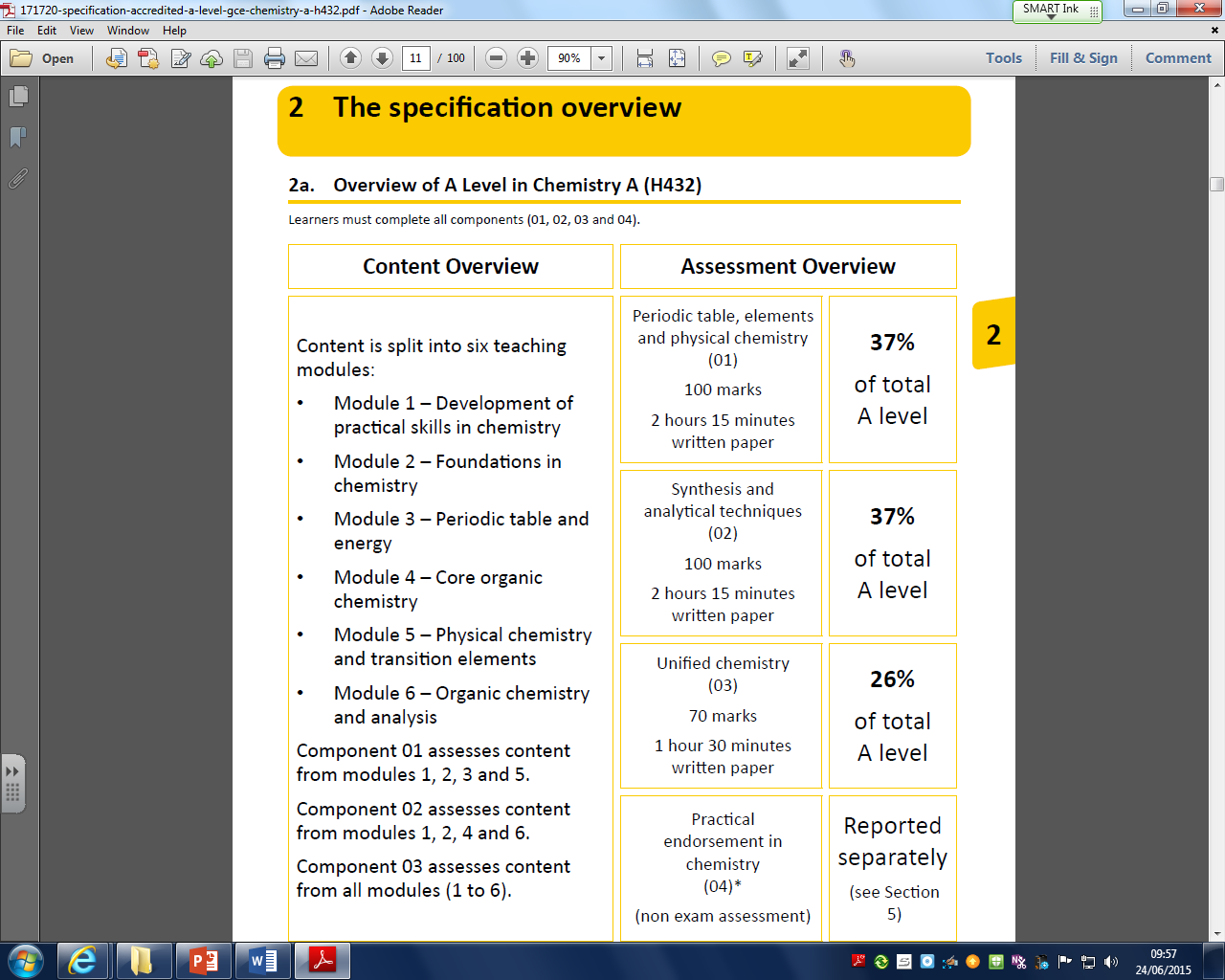 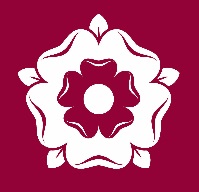 Chemistry at King Edward’s School
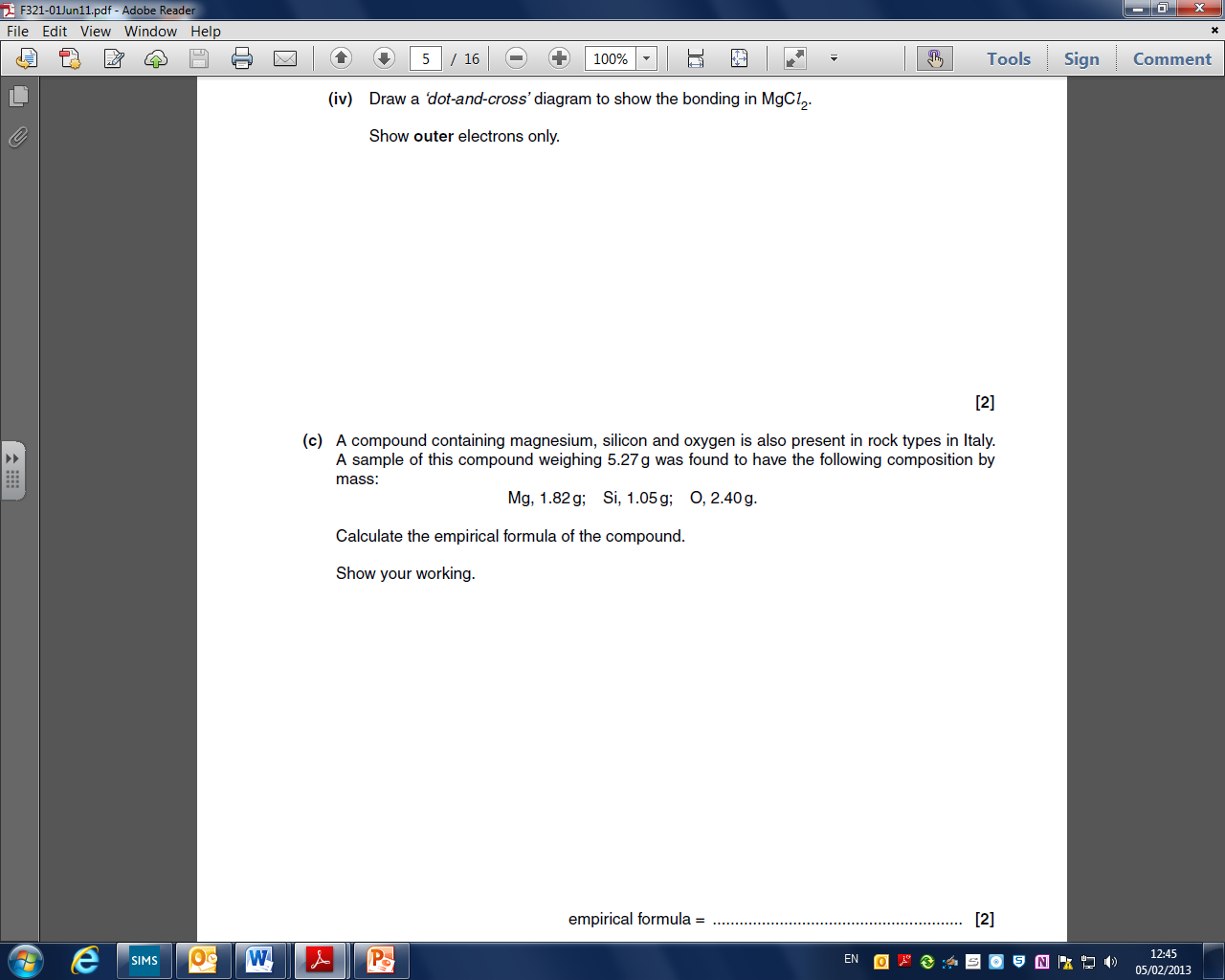 Plenty of the work in your first year of A level study will be familiar to you…

Bonding, Moles, Organic, Rates, Chemistry of Group II and VII etc…

The format of the question changes a little, but the theory is the same. You get less structure in the question, instead of a question being broken down into segments it is more common to find the question taking the form of “… tell us everything you know about…”
[Speaker Notes: No scaffolding, Tell us everything you know about…, Structure of argument / answer is important = needs order!]
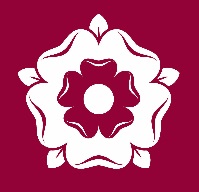 Chemistry at King Edward’s School
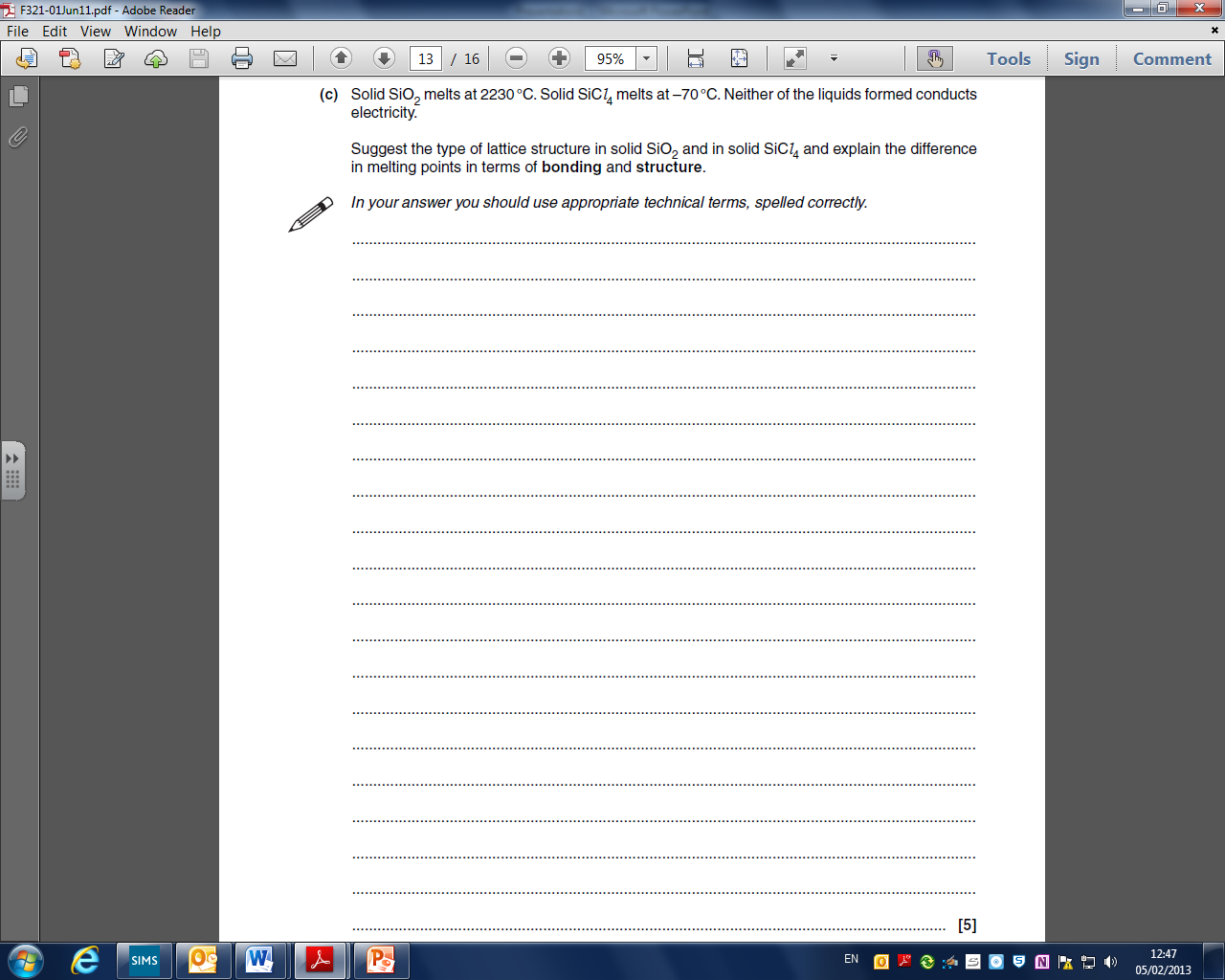 This question is pretty much says “… tell us everything you know about covalent structures…”
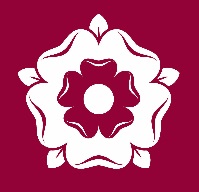 Chemistry at King Edward’s School
Plenty of changes to… significant differences in terms of:

VOLUME – there is a lot more content – you will need to be very good at learning facts!
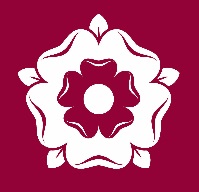 Chemistry at King Edward’s School
Plenty of changes to… significant differences in terms of:

VOLUME – there is a lot more content – you will need to be very good at learning facts!

MATHS – more mathematical content – you will need to be very numerate!
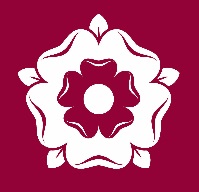 Chemistry at King Edward’s School
Plenty of changes to… significant differences in terms of:

VOLUME – there is a lot more content – you will need to be very good at learning facts!

MATHS – more mathematical content – you will need to be very numerate!

PROBLEM SOLVING – much of the work involves applying knowledge to unfamiliar problems – you must be able to think on your feet!
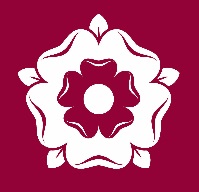 Chemistry at King Edward’s School
Plenty of changes to… significant differences in terms of:

VOLUME – there is a lot more content – you will need to be very good at learning facts!

MATHS – more mathematical content – you will need to be very numerate!

PROBLEM SOLVING – much of the work involves applying knowledge to unfamiliar problems – you must be able to think on your feet!

OPEN TO NEW IDEAS – you can’t rely on the concepts and explanations introduced at GCSE to get you through – we’ve been lying to you!
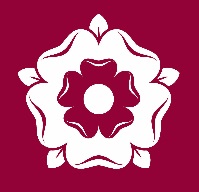 Chemistry at King Edward’s School
Plenty of changes to… significant differences in terms of:

VOLUME – there is a lot more content – you will need to be very good at learning facts!

MATHS – more mathematical content – you will need to be very numerate!

PROBLEM SOLVING – much of the work involves applying knowledge to unfamiliar problems – you must be able to think on your feet!

OPEN TO NEW IDEAS – you can’t rely on the concepts and explanations introduced at GCSE to get you through – we’ve been lying to you!
What is Scandium’s electron arrangement?
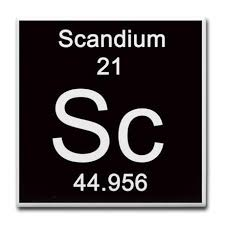 [Speaker Notes: 20 minute introduction at this point to quantum levels / shells, subshells and orbitals,  different energy levels, order of filling – try to get them to write the e.c. for Uranium…]
ELECTRONIC CONFIGURATIONS
Before you start it would be helpful to…

  Know that electrons can be found outside the nucleus in energy levels ( shells)
  Know the electronic configurations of the first 20 elements in 2,8,1 notation
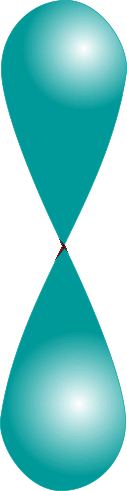 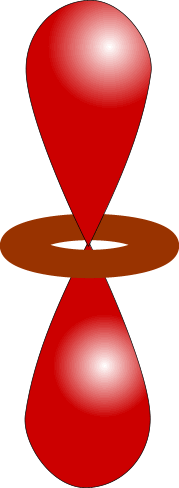 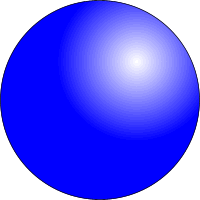 THE BOHR ATOM
Ideas about the structure of the atom have changed over the years. The Bohr theory thought of it as a small nucleus of protons and neutrons surrounded by circulating electrons.
Each shell or energy level could hold a maximum number of electrons.
The energy of levels became greater as they got further from the nucleus and electrons filled energy levels in order.

The theory couldn’t explain certain aspects of chemistry.
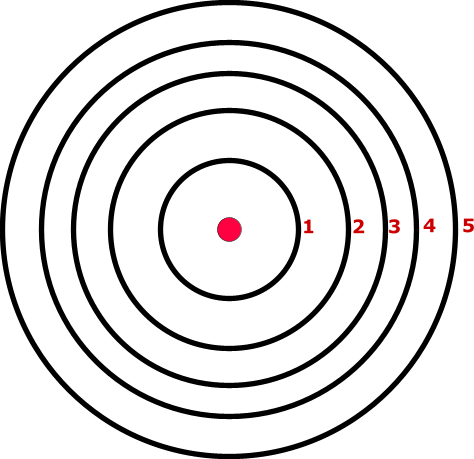 Maximum electrons per shell
1st  shell	     2
2nd shell	     8
3rd shell	    18
4th shell	    32
5th shell	    50
LEVELS AND SUB-LEVELS
PRINCIPAL ENERGY LEVELS
During studies of the spectrum of hydrogen it was shown that the energy levels were not equally spaced. The energy gap between successive levels got increasingly smaller as the levels got further from the nucleus. The importance of this is discussed later.
4
3
INCREASING ENERGY / DISTANCE FROM NUCLEUS
2
1
LEVELS AND SUB-LEVELS
SUB LEVELS
PRINCIPAL ENERGY LEVELS
During studies of the spectrum of hydrogen it was shown that the energy levels were not equally spaced. The energy gap between successive levels got increasingly smaller as the levels got further from the nucleus. The importance of this is discussed later.

A study of Ionisation Energies and the periodic properties of elements suggested that the main energy levels were split into sub levels.
Level 1 was split into 1 sub level
Level 2 was split into 2 sub levels
Level 3 was split into 3 sub levels
Level 4 was split into 4 sub levels
4
3
INCREASING ENERGY / DISTANCE FROM NUCLEUS
2
1
CONTENTS
ORBITALS
An orbital is... a region in space where one is likely to find an electron.
Orbitals can hold up to two electrons as long as they have opposite spin; this is known as PAULI’S EXCLUSION PRINCIPAL.
Orbitals have different shapes...
ORBITALS
An orbital is... a region in space where one is likely to find an electron.
Orbitals can hold up to two electrons as long as they have opposite spin; this is known as PAULI’S EXCLUSION PRINCIPAL.
Orbitals have different shapes...
ORBITAL	 SHAPE		        OCCURRENCE
     s		spherical	one in every principal level
     p		dumb-bell	three in levels from 2 upwards
     d		various		five in levels from 3 upwards
     f		various		seven in levels from 4 upwards
ORBITALS
An orbital is... a region in space where one is likely to find an electron.
Orbitals can hold up to two electrons as long as they have opposite spin; this is known as PAULI’S EXCLUSION PRINCIPAL.
Orbitals have different shapes...
ORBITAL	 SHAPE		        OCCURRENCE
     s		spherical	one in every principal level
     p		dumb-bell	three in levels from 2 upwards
     d		various		five in levels from 3 upwards
     f		various		seven in levels from 4 upwards
An orbital is a 3-dimensional statistical shape showing where one is most likely to find an electron. Because, according to Heisenberg, you cannot say exactly where an electron is you are only able to say where it might be found.
DO NOT CONFUSE AN ORBITAL WITH AN ORBIT
SHAPES OF ORBITALS
s orbitals
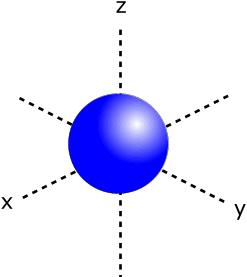 spherical
 one occurs in every principal energy level
SHAPES OF ORBITALS
p orbitals
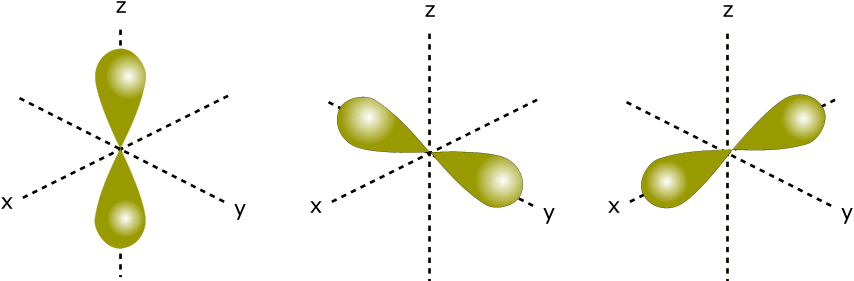 dumb-bell shaped
 three occur in energy levels except the first
SHAPES OF ORBITALS
d orbitals
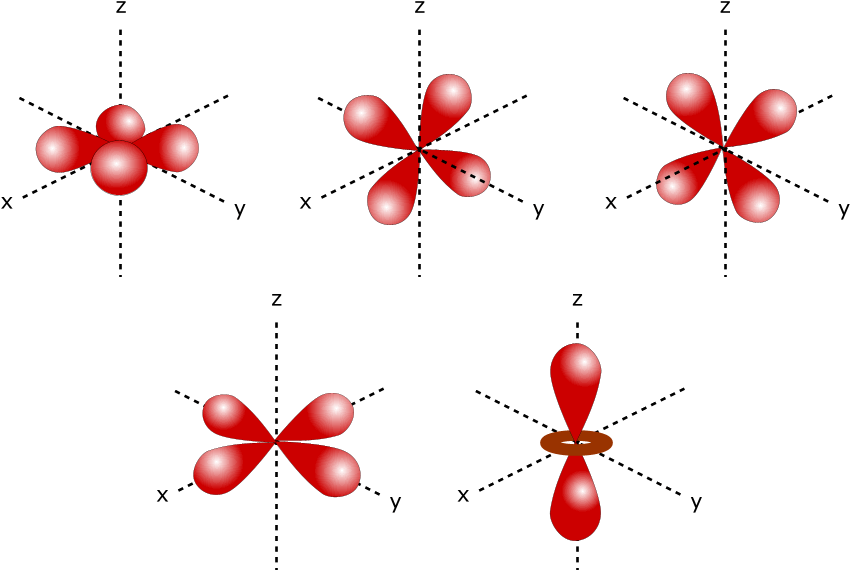 various shapes
 five occur in energy levels except the first and second
PRINCIPAL ENERGY LEVELS
SUB LEVELS
4f
4d
4
4p
4s
3d
3p
3
3s
INCREASING ENERGY / DISTANCE FROM NUCLEUS
2p
2
2s
1
1s
ORDER OF FILLING ORBITALS
Orbitals are not filled in numerical order because the principal energy levels get closer together as you get further from the nucleus.  This results in overlap of sub levels. The first example occurs when the 4s orbital is filled before the 3d orbitals.
PRINCIPAL ENERGY LEVELS
SUB LEVELS
PRINCIPAL ENERGY LEVELS
SUB LEVELS
4f
4f
4d
4d
4
4
4p
4p
3d
4s
4s
3p
3
3d
3s
3p
3
3s
2p
INCREASING ENERGY / DISTANCE FROM NUCLEUS
2
2p
2s
2
2s
1
1
1s
1s
ORDER OF FILLING ORBITALS
Orbitals are not filled in numerical order because the principal energy levels get closer together as you get further from the nucleus.  This results in overlap of sub levels. The first example occurs when the 4s orbital is filled before the 3d orbitals.
PRINCIPAL ENERGY LEVELS
SUB LEVELS
PRINCIPAL ENERGY LEVELS
SUB LEVELS
4f
4f
HOW TO REMEMBER ...
4d
4d
4
4
4p
4p
3d
4s
THE FILLING ORDER
      1s
      2s    2p
      3s    3p    3d
      4s    4p    4d    4f
      5s    5p    5d    5f
      6s    6p    6d
      7s    7p
4s
3p
3
3d
3s
3p
3
3s
2p
INCREASING ENERGY / DISTANCE FROM NUCLEUS
2
2p
2s
2
2s
1
1
1s
1s
ORDER OF FILLING ORBITALS
Orbitals are not filled in numerical order because the principal energy levels get closer together as you get further from the nucleus.  This results in overlap of sub levels. The first example occurs when the 4s orbital is filled before the 3d orbitals.
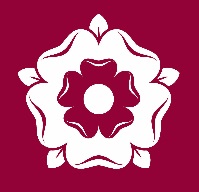 Chemistry at King Edward’s School
How would we write the s,p,d and f notation for Scandium?
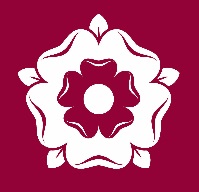 Chemistry at King Edward’s School
How would we write the s,p,d and f notation for Scandium?
1s2 2s2 2p6 3s2 3p6 4s2 3d1
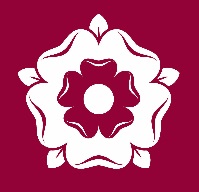 Chemistry at King Edward’s School
How would we write the s,p,d and f notation for Scandium?
1s2 2s2 2p6 3s2 3p6 4s2 3d1
How would we write the s,p,d and f notation for Rubidium?
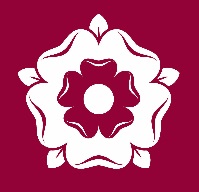 Chemistry at King Edward’s School
How would we write the s,p,d and f notation for Scandium?
1s2 2s2 2p6 3s2 3p6 4s2 3d1
How would we write the s,p,d and f notation for Rubidium?
…….. 3d10 4s1
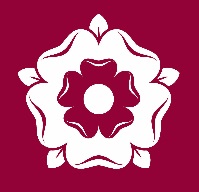 Chemistry at King Edward’s School
How would we write the s,p,d and f notation for Scandium?
1s2 2s2 2p6 3s2 3p6 4s2 3d1
How would we write the s,p,d and f notation for Rubidium?
…….. 3d10 4s1
Now give the s,p,d and f notation for Uranium….
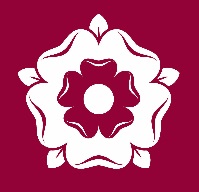 Chemistry at King Edward’s School
Plenty of changes to… significant differences in terms of:

VOLUME – there is a lot more content – you will need to be very good at learning facts!

MATHS – more mathematical content – you will need to be very numerate!

PROBLEM SOLVING – much of the work involves applying knowledge to unfamiliar problems – you must be able to think on your feet!

OPEN TO NEW IDEAS – you can’t rely on the concepts and explanations introduced at GCSE to get you through – we’ve been lying to you!

PRACTICALLY COMPETENT – your skills need to improve and you need to work independently!
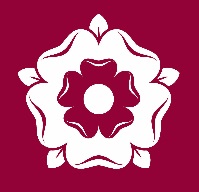 Chemistry at King Edward’s School
There is also the practical endorsement in chemistry, and while it is not an examined component, you will be required to show significant progression in your practical skills in order to ‘pass’ this element of the course. A significant percentage of the questions in all three papers will require good knowledge of practical techniques and procedures. The component is continually assessed by your teachers and takes place throughout the two year A level course.
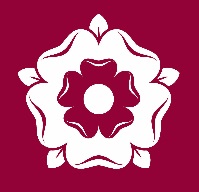 Chemistry at King Edward’s School
5 Key Skill Areas


Follows written procedures

Applies investigative approaches and methods when using instruments and equipment

Safely uses a range of practical equipment and materials

Makes and records observations

Researches, references and reports
[Speaker Notes: Discuss PAG books, write ups, endorsement and then 20 minute practical. Do not help them…! They can follow instruction
Answers on next slide.]